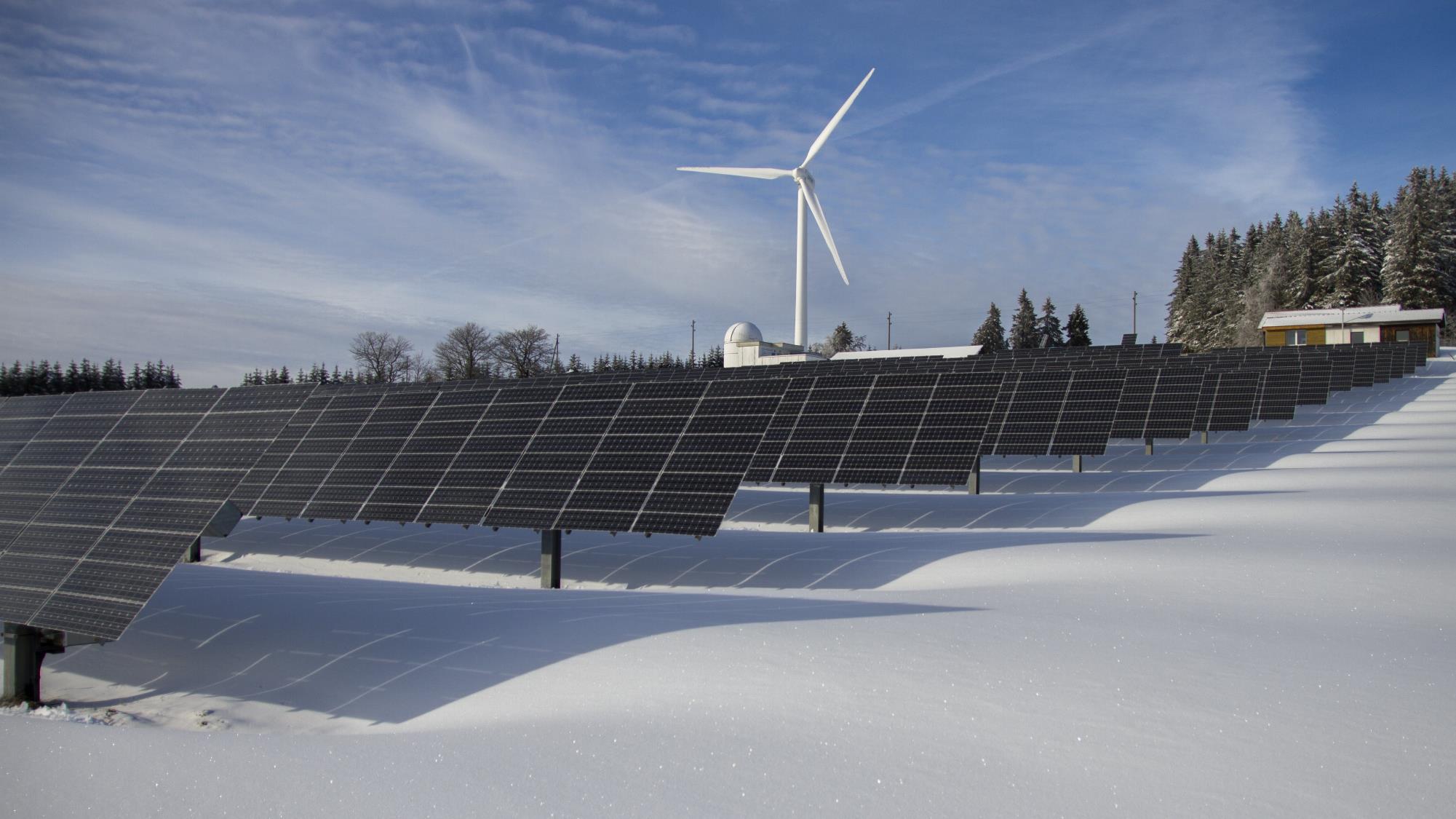 世界冬の都市市長会
インジェ郡の環境行動目標の進捗
再生可能エネルギーへの転換と大気汚染削減への取組み
再生可能エネルギー生成事業
▶ 風力発電所: 7 基、6 MW (うち6 基は一基当たり750 kW、残り1基は1,500 kW)
再生可能エネルギー
発電施設の状況
▶ 水力発電所: 2基、0.2 MW
▶ 太陽光発電: 119 MW　(住宅用、公共用、商業用を含む)
▶ 再生可能エネルギーの総発電量 250,000 MWh を達成する
▶ 再生可能エネルギーの自給率 75% を達成する
2025年目標
▶ 再生可能エネルギーの総発電量: 238,358 MWh
•  風力発電の発電量: 34,080MWh           •  水力発電の発電量: 17,700MWh
•  太陽光発電の発電量: 186,578MWh    (住宅用・公共用で 63,933 MWh、商業用で122,645 MWh ）
2024年実績
(10月現在)
▶ 再生可能エネルギーの自給率: 71.58%
▶ 住宅やビルのための再生可能エネルギー支援プログラム
•  67カ所の太陽光発電と、58カ所の地熱システムの設置を支援
大気汚染削減事業
KRW：韓国ウォン
森林カーボンオフセット事業
▶  インジェ郡は、炭素吸収源としての森林を保全し　
　  強化する取組を実施している。政府認証の炭素吸収量は、炭素 
      クレジットとして販売することで収益を生み出し、森林の造成
      や郡主導の他の事業に再投資される。
政府認定の
炭素吸収量
伐採サイクルの
延長と森林再生
▶ 2025年目標
•  鎮東里（チンドンリ）、麒麟面（キリンミョン）地区の59ヘクタールで 
   4,700 tCO₂の炭素吸収量を認証する。
•  4,000 tCO2 を越える販売を目指す⇒ 6600万 KRWの収入を生み出す
収益を
インジェ郡の事業に
再投資
▶ 2024年実績 (10月現在)
認証された
炭素吸収量の販売
• 鎮東里（チンドンリ）、麒麟面（キリンミョン）地区の59ヘクタールで
  1,517 tCO₂ の炭素吸収量が認証された。
• 3,078 tCO₂ の炭素クレジットを販売し、5100万 KRWの収益が生まれた。
※ 注) 伐採サイクルの延長：森林生態系の保全、生物多様性の支援、カーボン 
     ニュートラルへの貢献を目的として、成熟した樹木の伐採間隔を延長すること
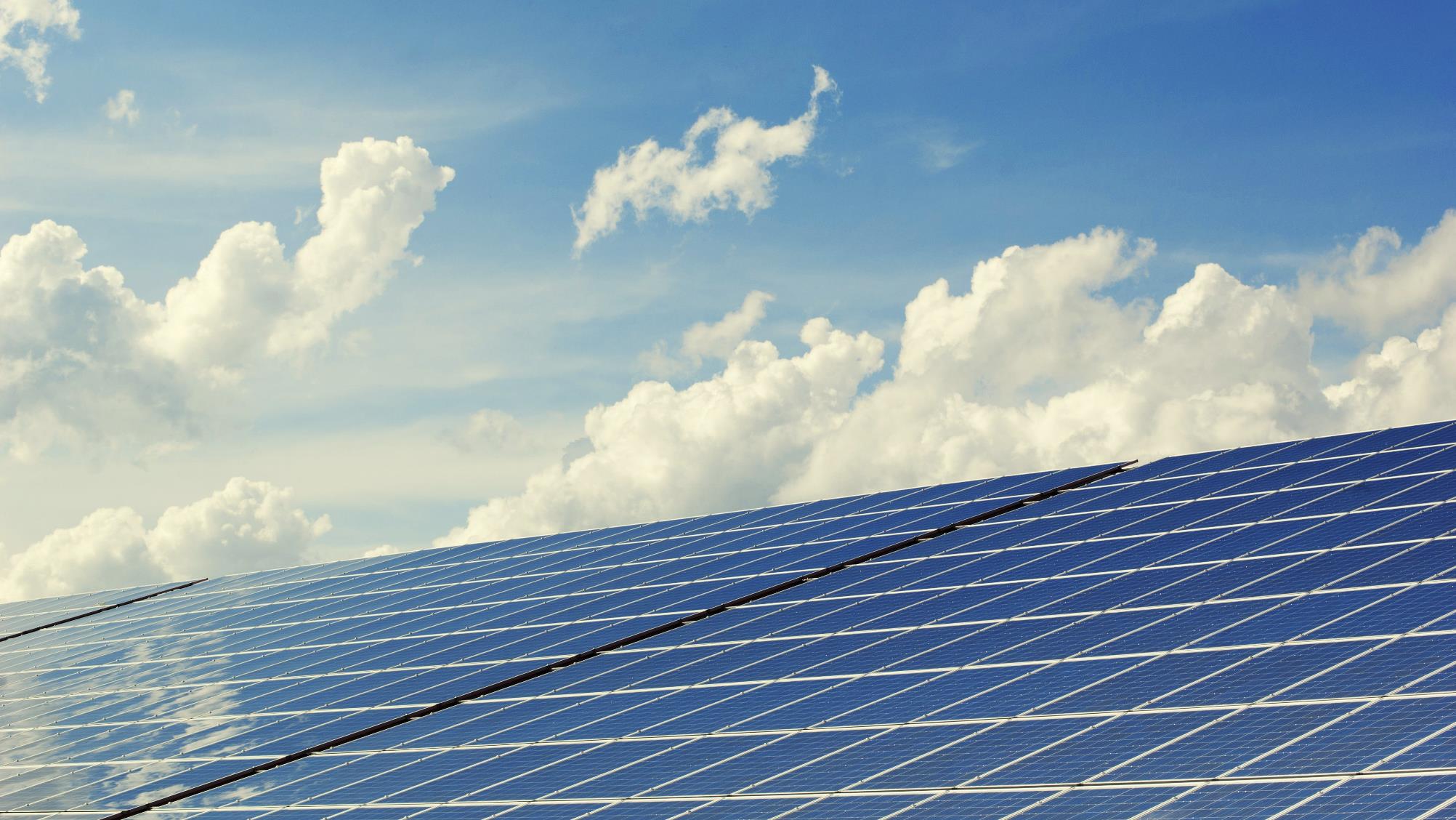 ありがとう
ございました